論文撰寫、發表與投稿經驗分享
Chin-Chung Tsai, National Professor
Computers & Education, Co-Editor
International Journal of Science Education, EditorNational Taiwan Normal University
蔡今中 (國家講座)
Education and experiences

1992.6 Department of Physics, Taiwan Normal University 

1992-1993 Physics teacher in a local public junior high school, Taipei
1992.6 Department of Physics, National Taiwan Normal University, B.S.
 
1992-1993 Physics teacher in a local public junior high school, Taipei

1993-1994 Harvard Graduate School of Education, Master of Education
1992.6 Department of Physics, National Taiwan Normal University, B.S.
 
1992-1993 Physics teacher in a local public junior high school, Taipei

1993-1994 Harvard Graduate School of Education, Master of Education

1996/2 Teachers College, Columbia University, Master of Education 
1996/5 Teachers College, Columbia University, Doctor of Education
工作經驗
交通大學(1996-2006)
台灣科技大學(2006-2017)
教育領域QS世界排名51-100 (2015-2017)
教育領域Times泰晤士報世界排名45 (2017九月公布，第一次以教育為學科獨立排名)
台灣師範大學(2017-)
教育(education and training)領域QS世界排名40 (2017)
教育領域Times泰晤士報世界排名22 (2017九月公布)
學術三大資料庫
Google Scholar
Elsevier (Scopus, SciVal)
ISI (SCI, SSCI)
Education: 2014-2016
Social Sciences: 2012-2016
SSCI education ranking
2012-2016年SSCI資料庫教育領域發表排名前20名學者
Journal Editor Profile
International Journal of Science and Mathematics Education, Associate Editor, (2003-2009) (SSCI, Impact factor: 1.104, Rank: 84/230)
Computers & Education, Co-Editor (2009-now) (SSCI, Impact factor: 3.819, Rank: 7/235, JCR 2016)
International Journal of Science Education, Editor (2016-now) (SSCI, Impact factor: 1.132, Rank: 61/224, JCR 2014)
Outline
Attitude for research and publication
Criteria of a good paper
Writing tips
Publication attitude
期刊投稿比喻(journal versus submission)：巢 (nest) V.S. 蛋(egg)
How to have research innovation?
12
© Chin-Chung Tsai
Important factors for selecting journals
Scope
Impact factor value
Review time
Publication time
Length
Format
Research preference
Editor
Acceptance v.s. rejection
The criteria of a good paper
Reject before review
What kinds of papers will be rejected before review??
How does the Editor assign each paper for external review?
By intuition
By references
By database
By matching system
By the suggestion proposed by the reviewers who decline to review
By the author’s suggestion
Reviewer Form (International Journal of Science and Mathematics Education)   1/2
Relevance (e.g., Does the topic of the paper have significance for the readers of IJSME? Is the research question clearly identified? Does the study establish a relationship between the study and previous research? Is the guiding theoretical framework explained and justified?). 
Methodology (e.g., Does the study provide and justify a link between the problem and the study design? Are the context of the study and the selection of participants adequately described? Does the study demonstrate that the procedures and methods of analyses are appropriate for the type of research being conducted?)
Reviewer Form (International Journal of Science and Mathematics Education) 2/2
Results and Findings (e.g., Does the study report adequate data to support its findings? Are the assertions supported by the data? Are the interpretations valid? Does the paper present information and ideas in a clearly organized way? Are the arguments made by the paper logically consistent?)
Significance (e.g., Do the findings or the arguments of the paper add new knowledge to existing literature?)
Overall comments
論文審查表(Computers and Education)
1. does the paper discuss or employ computers in education?
2. is the abstract a concise account of the work and conclusions?
3. is the introduction a satisfactory background to the work?
4. are any technical methods adequately described and analysed?
5. are the results adequately described and analysed?
6. are the conclusions supported by the data?
7. have alternative interpretations of the data been considered?
8. is the arrangement of material satisfactory?
9. can parts of the paper be presented more concisely?
論文審查表(International Journal of Science Education)
1. Importance to science education in the context in which the study was conducted.
2. Clear, well-formulated research question(s).
3. Data collection procedures: design, sampling, instruments.
4. Data reduction procedures, i.e., analysis.
5. Use of relevant literature.
6. Strength of argumentation: clarity of concepts, internal logic, and organization.
7. Interpretation, presentation, and discussion of findings.
8. Adequacy of tables and figures.
9. Quality of conclusions and implications.
So, what are the most important criteria?
Presentation?
Theory?
Method? Analysis?
Results?
The soundness of Discussion?
Significance?
Which part is the most difficult? What part is relatively easier?
Presentation?
Theory?
Method? Analysis?
Results?
The soundness of Discussion?
Significance?
當你身為一位作者，在撰寫文章時…
文章格式要符合期刊要求
多引用想要投的期刊之前所刊登的文章
寫一個好的摘要(Abstract)
要有好的文章結構
文章段落要做適當的切割
文章內容敘述清楚(logic, consistency, clarity)
投稿前先自己模擬審查結果
Tips
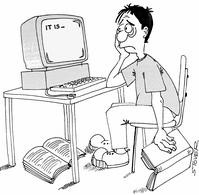 Read abundantly
Write regularly (better everyday)
Draft carefully
Try bravely 
Think positively
Wait patiently